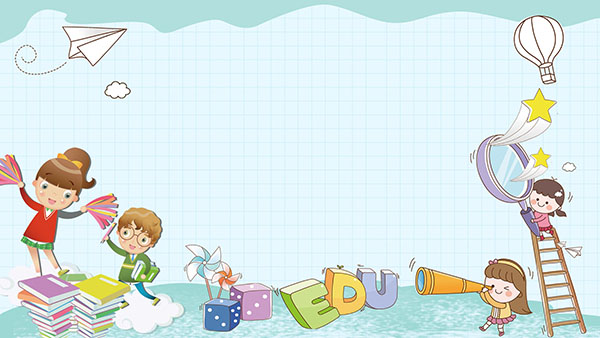 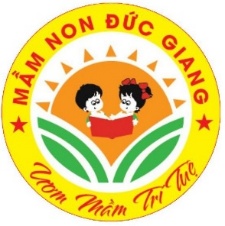 Nhận biết  chữ số 8
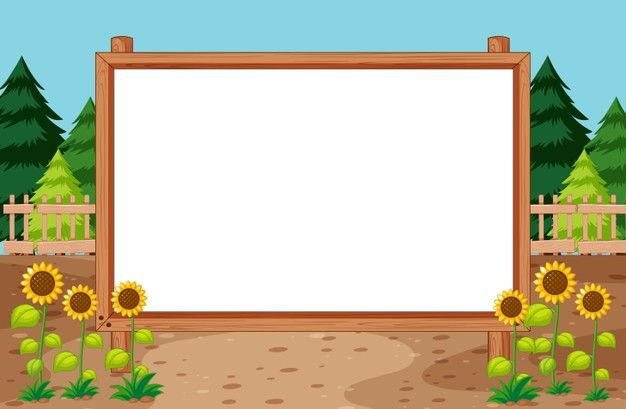 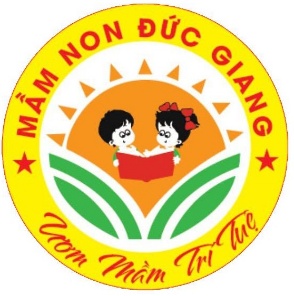 8
8
Giới thiệu chữ số 8,trẻ đọc chữ số 8
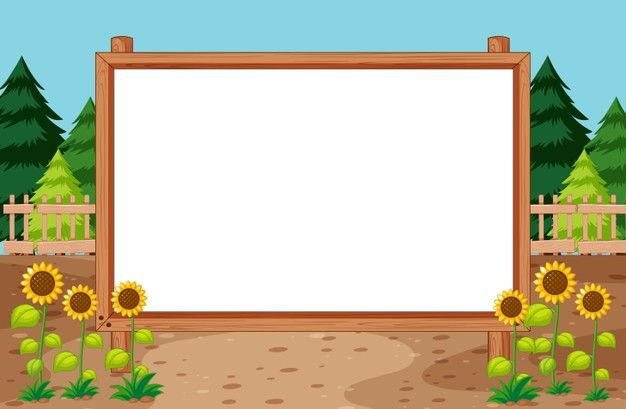 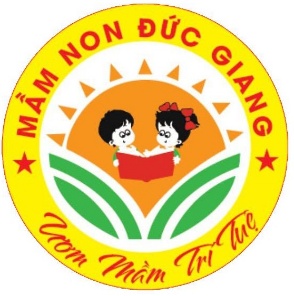 Cấu tạo chữ số 8
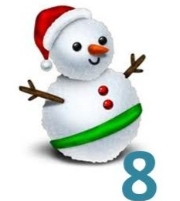 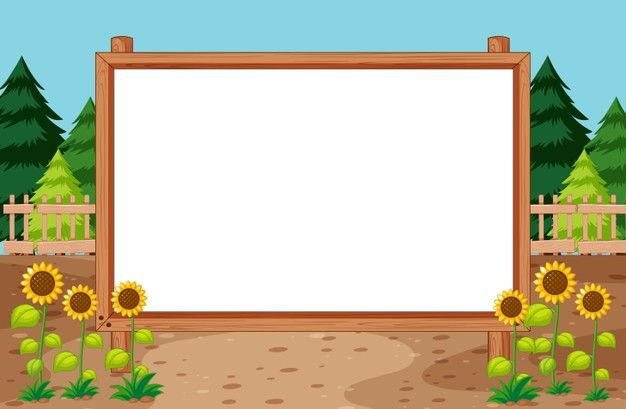 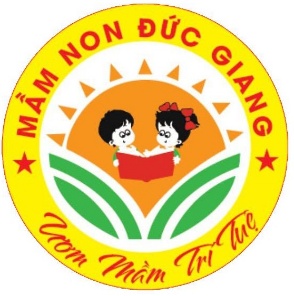 8
Những kiểu chữ số 8
8
8
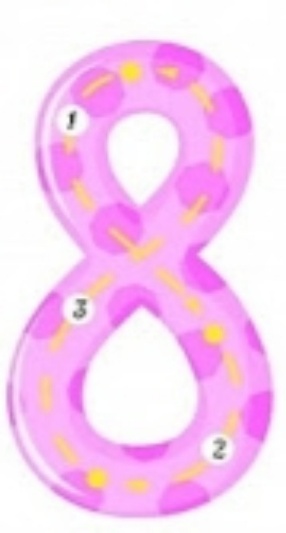 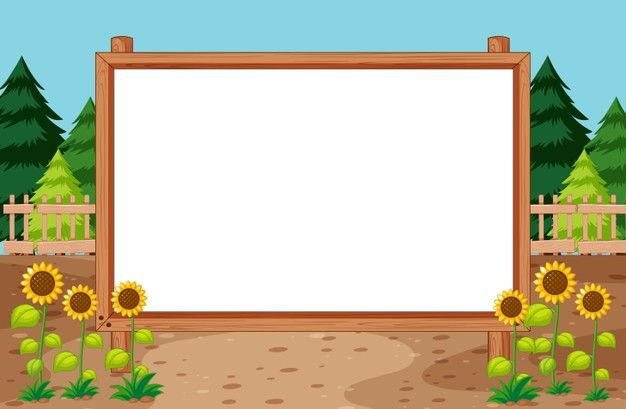 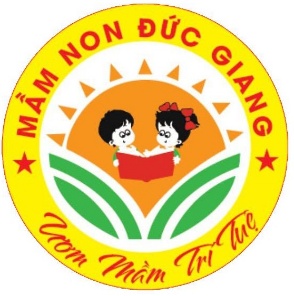 Các con nhìn thấy chữ số 8 ở đâu?
Các con ạ, chữ số 8 có trong vở toán hay đồ  dùng học toán của các con, trong các loại lịch, trong sách báo, phương tiện giao thông, trên điện thoại, trên bao bì các sản phẩm, chữ số 8 có ở khắp mọi nơi đúng không
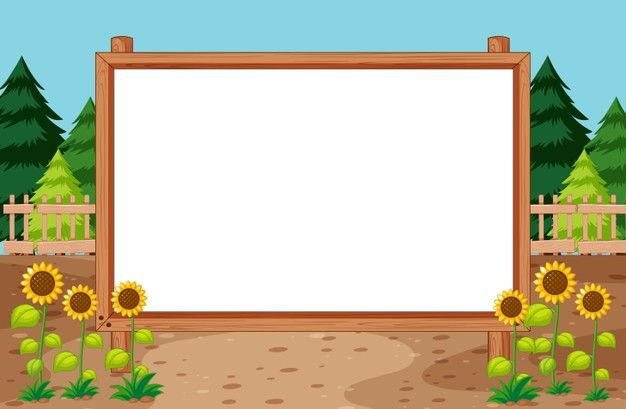 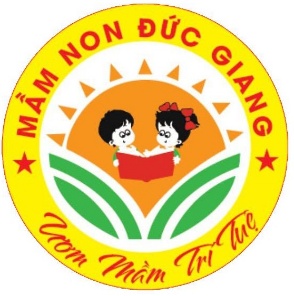 Các chữ số dùng để làm gì?
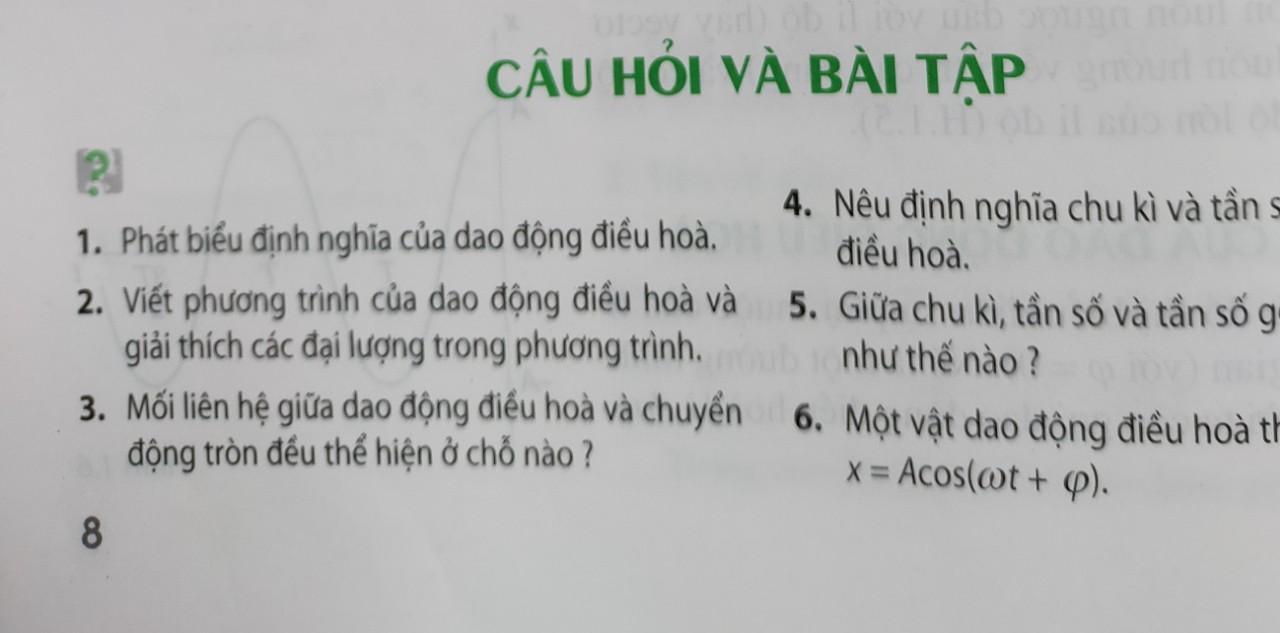 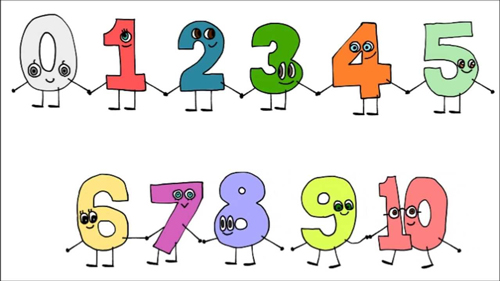 Dùng làm số đếm
Đánh số trang sách
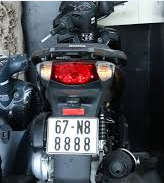 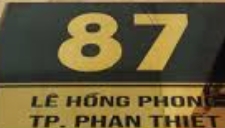 Gắn biển số xe
Gắn biển số nhà
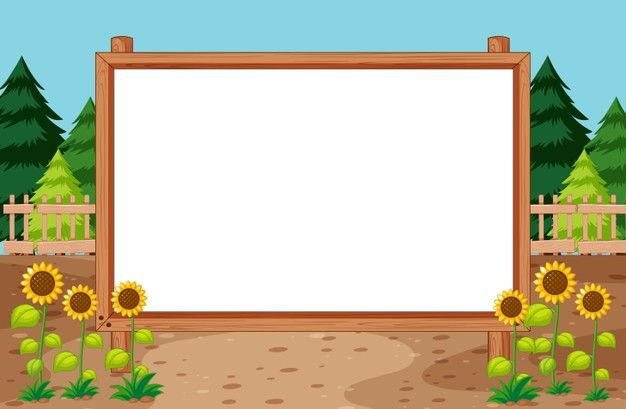 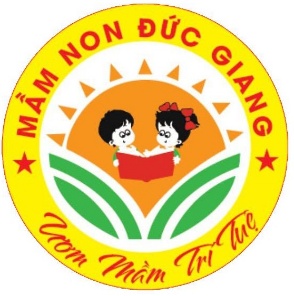 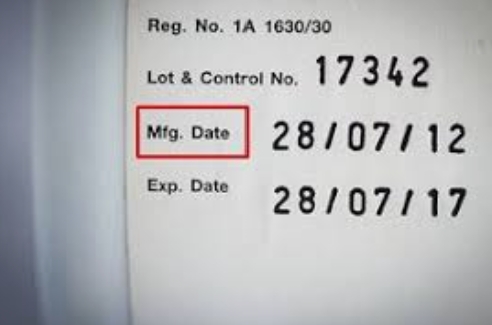 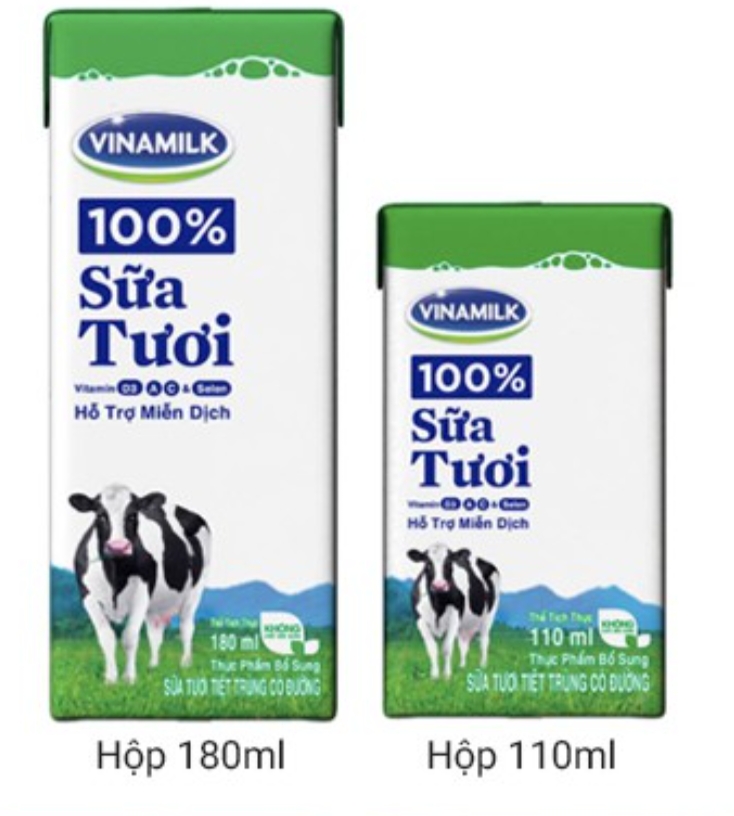 Dùng để chỉ dung lượng các sản phẩm
Ghi ngày sản xuất ,hạn sử dụng
 trên sản phẩm
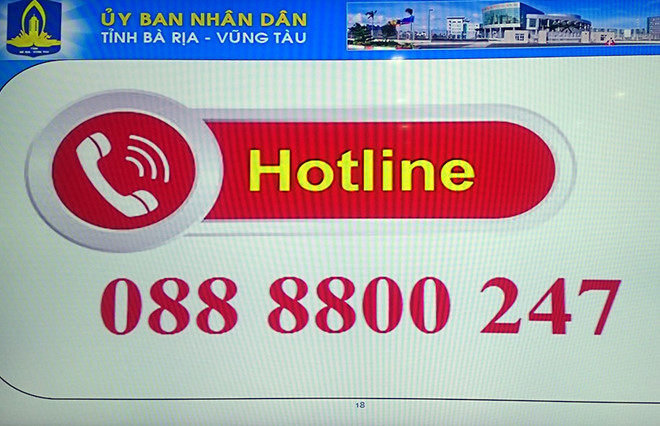 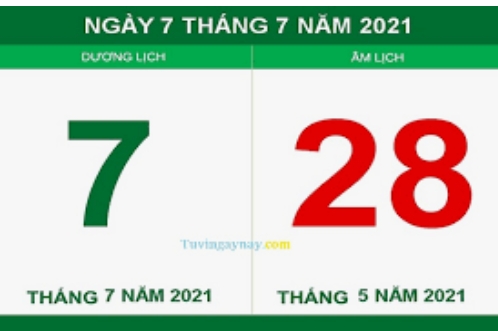 Chỉ ngày tháng trên lịch
Tạo ra số điện thoại